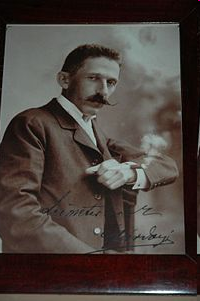 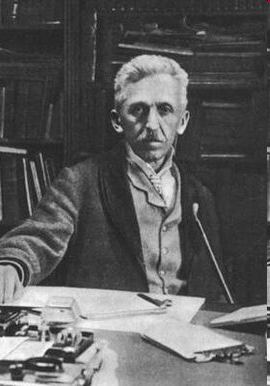 Gárdonyi Géza: 
Egri Csillagok
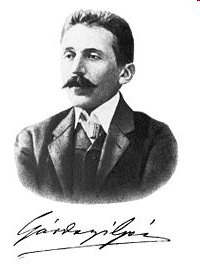 Gárdonyi Géza (Ziegler Géza), születet 1863. augusztus 3 –meghal  Egerben, 1922. október 30. Író, költő, drámaíró, újságíró, pedagógus, a Magyar Tudományos Akadémia tiszteleti tagja. 

Sikeres regénye EGRI CSILLAGOK!!!
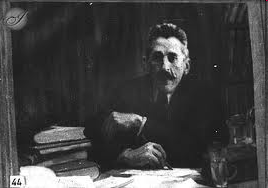 Gárdonyi Géza munkái:
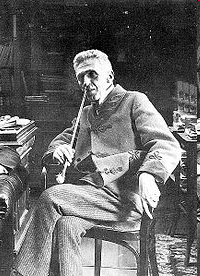 Újságírói tevékenységeki,
Prózairások,
Történelmi regények írása,
Tézisregények írása,
Költészet és műfordítás
Szimpadi művek szerkeztése…
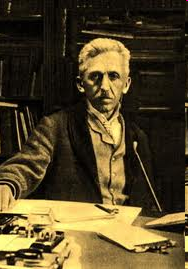 Regényei:
A báró lelke, 
A világjáró angol,
A lámpás, 
A kékszemű Dávidkáné,
Az egri csillagok,
Légrády, 
Láthatatlan ember, 
Az a hatalmas harmadik, 
Az öreg tekintetes, 
Ábel és Eszter,
Átkozott józanság! Stb…….
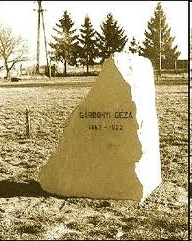 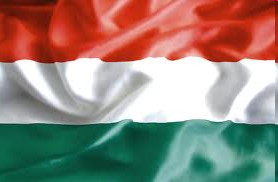 TARTALOM:
(1.fejezet-Hol terem a Magyar vitéz?)
A patagban egy fiú és egy lány fürödött. Gergő és Vicuska nagyon jó barátok voltak. Fürdés közben , egyszer csak megpilantanak egy törököt. Bebújnak egy galagonyabokor hátához, ne hogy meglássa őket.A töröknek megtetszett a Szürke, a ló, de ő inkáb egy gyereket szeretett volna, mert az többet ért a lónál. De mert nem látott sehol senkit, elindult a lóval.
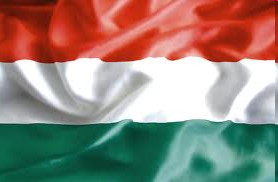 De Gergő bátran kibújt a bokorból, és a török után kiabált, hogy ez az ő lova. A török elmosolyodott. Odahíta magához a gyerekeket, s elrabolta őket. A rabokal teli kocsin egy tizenhét év körüli lány ,Margit, vigasztalja őket. 
Ezközben Cecey úr a szérűn pihen, jobágyai birkát nyírnak.Egy legényel beszélgetett. Dobó is ott volt és elmesélte, hogyan lett kőtömbbé Mórék vára. Hirtelen eszükbe jutott Vicuska.
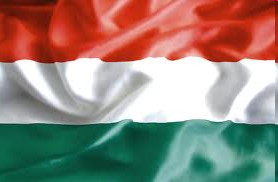 Mindenki nagyon megijedt, és mindenki őket kereste. A patak mellett megtalálták a ruháikat, azért azt hitték, hogy belefuladtak. 
Ezközben a törökök  az erdőben megáltak, és tüzet raktatak a magyarokal. A rabszolgák ennivalót is készítettek, de mert túlpaprikázták, nekik kelett megeni. A janicsárok aszúbort ittak. Gergő meghalotta , hogy More azt mondja a törököknek, hogy Ceceynek otthon sok kincse van.
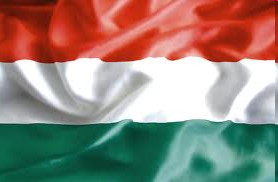 Azt is meghaloták hogy ki fogják őt rabolni. Ezt halatán Gergő megszököt Vicuskával együtt. 
   Ceceyék már kezdték feladni, amikor megérkeztek a gyerekek. 
    Megköszönték  Gergőnek amit tet. Még egy pénzel teli török lovat is hozot. 
E hősieség  után Dobó fiának vete Gergőt. 
A magyarok megtámadták a törököket, miközben a  pap kiszabadította a megkötözött Jumurdszákot cserébe a talizmánjáért.
S majd a pap és gergej elmentek a harcmezőre(Balaton környéke). Csupa holttest volt minden. A pap anyja is köztük volt. Két napon át csak temettek. Másnak elmentek Török Bálinthoz. A pap és Bálint a jövőjüket tervezgették. 
VÉGE!!!(THE END)
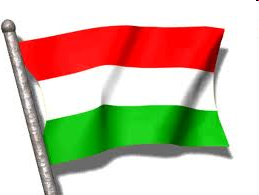 Még néhány kép:!!!
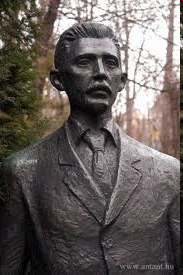 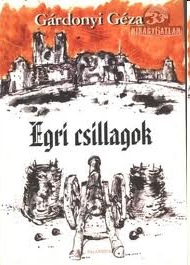 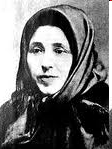 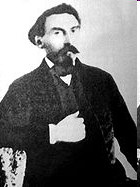 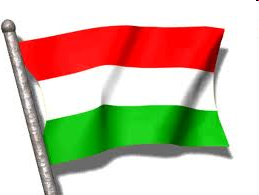 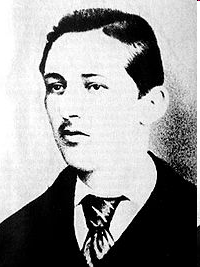 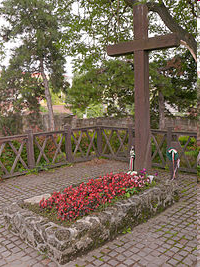 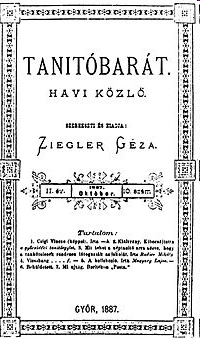 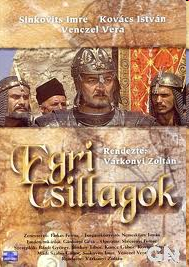 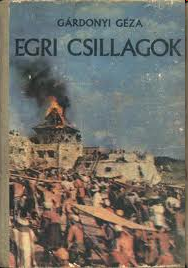 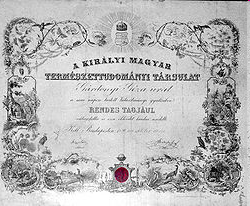 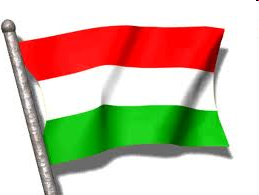 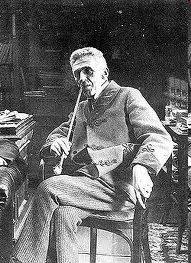 KÖSZÖNÖM HOGY MEGHALGATÁK BEMUTATÁSOMAT!!!
Mondta: Gárdonyi Géza